Struggle Against Hunger
Food Security through Education, Food Production and Micro-Business Development
Fe y Esperanza
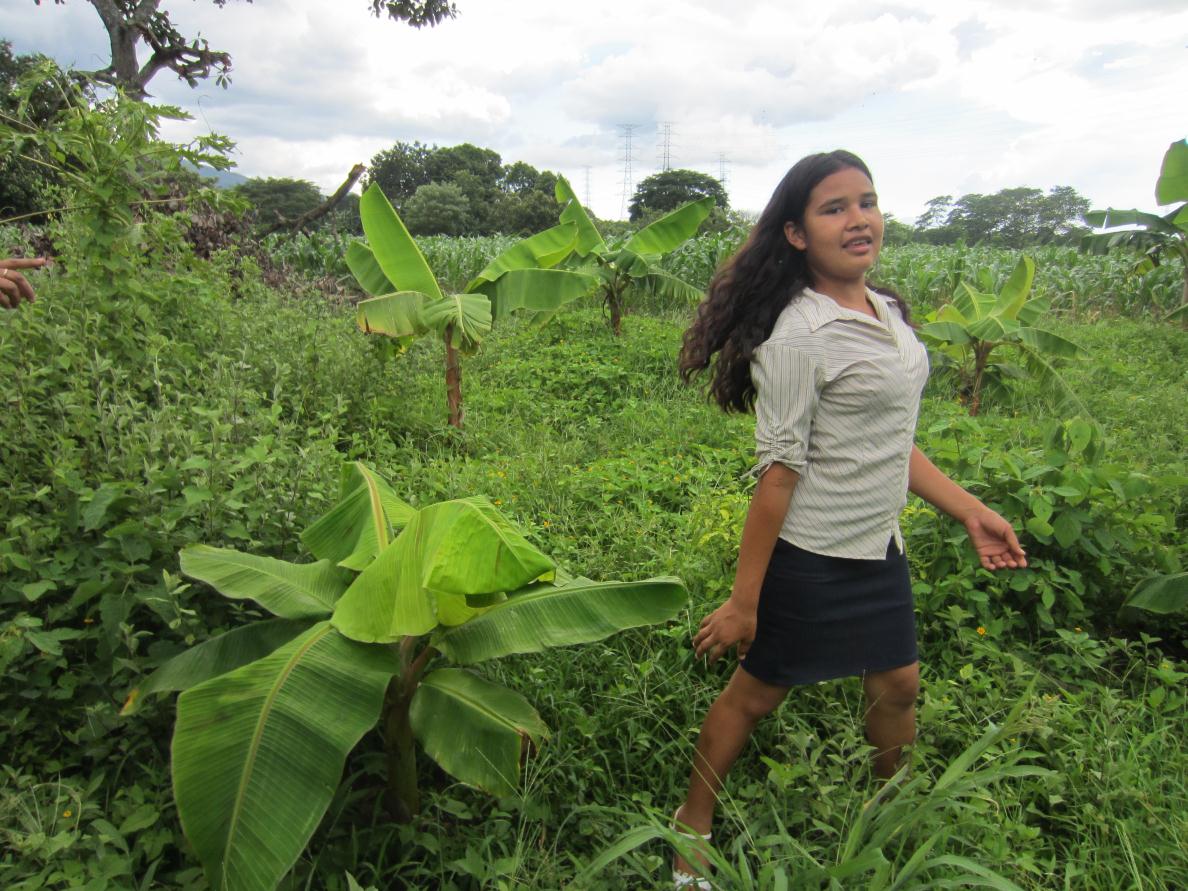 Mayan Corn vs. Modern Corn
An experiment to see what corn seed produces the best and most corn
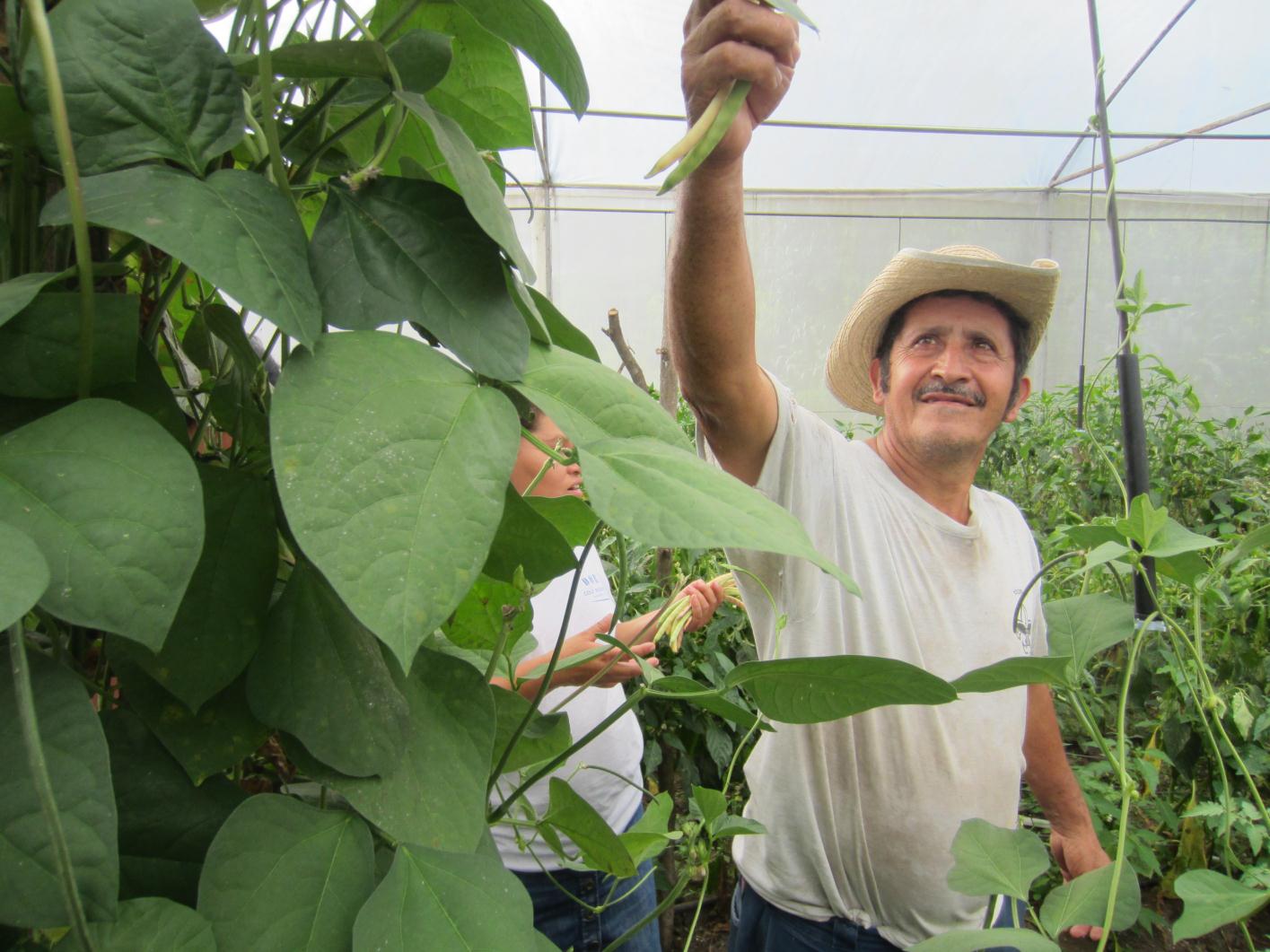 Small Space Gardening
Urban gardeners learn to grow large quantities of food with a small amount of soil, using organic fertilizer which can be made from home compost
Learning about plantains
Drip Irrigation
Animal projects
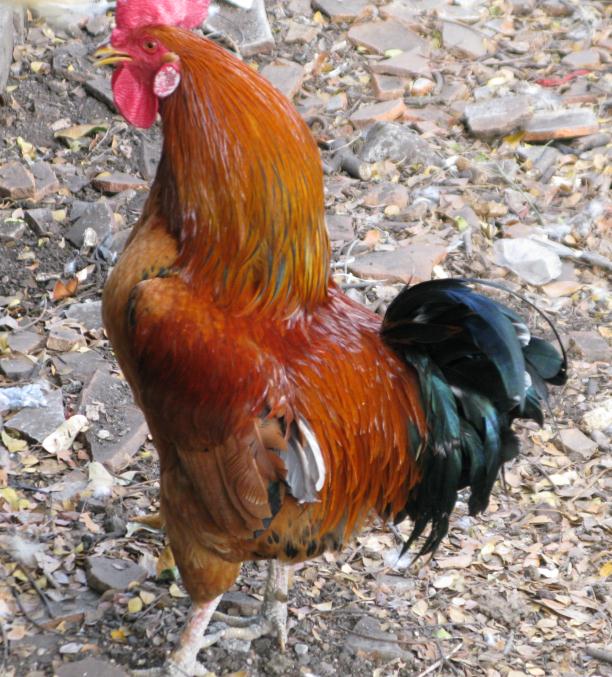 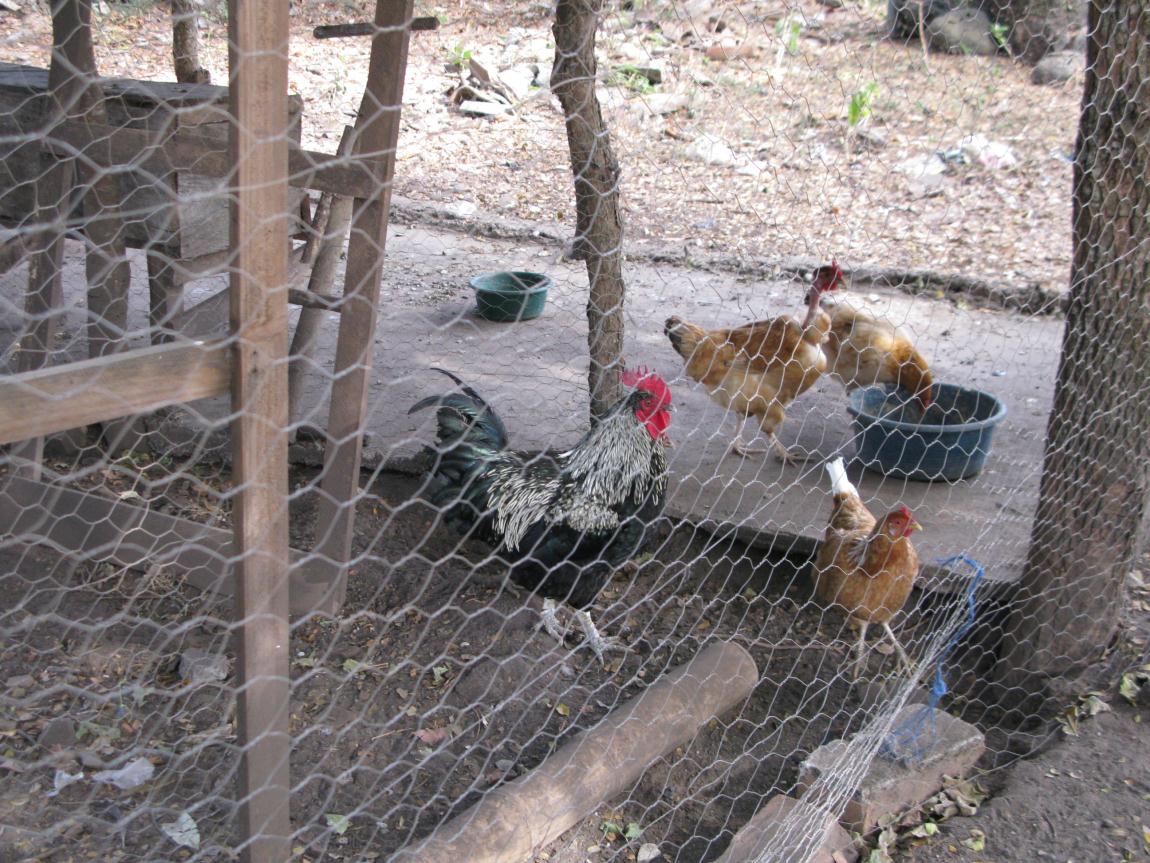 Micro-Business - Making Purses & Backpacks
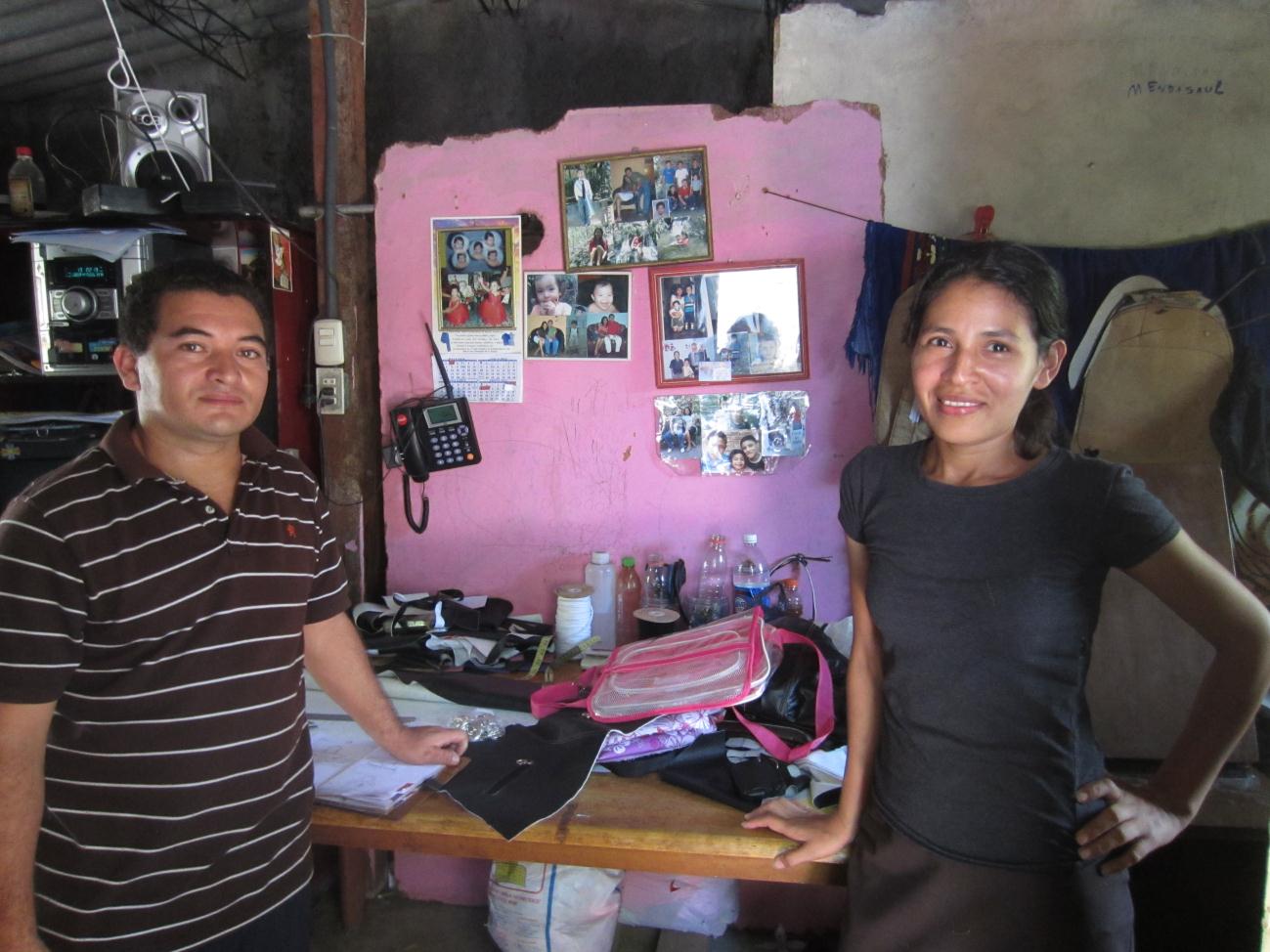 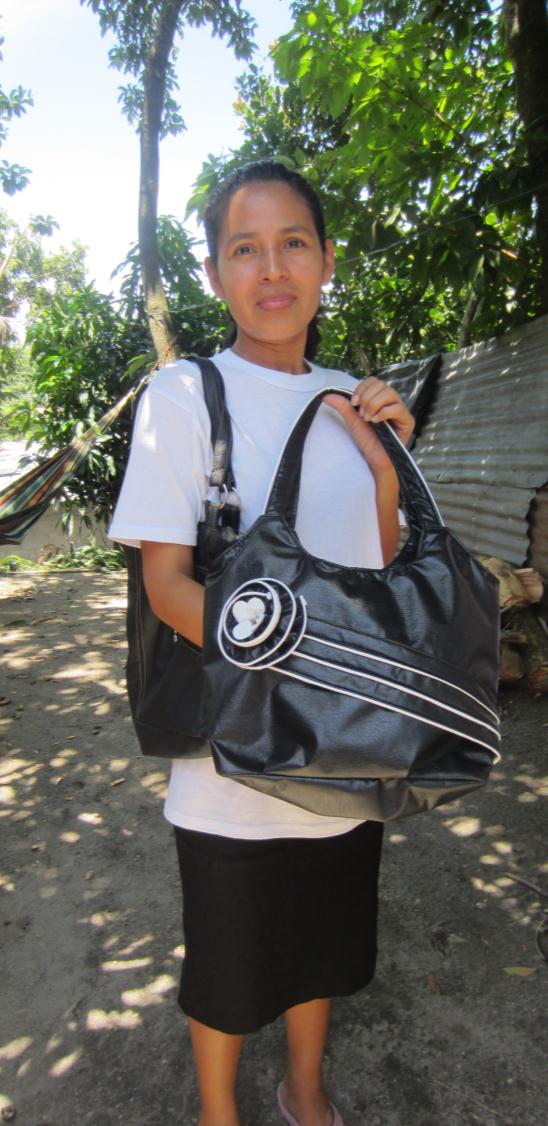 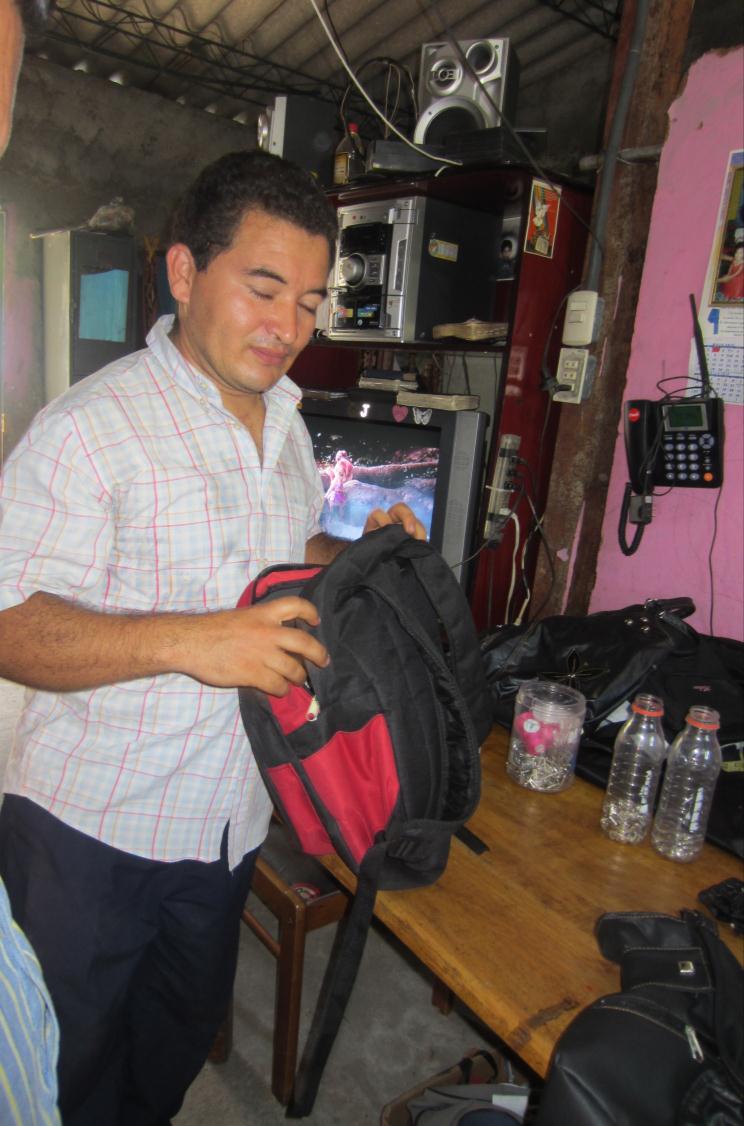 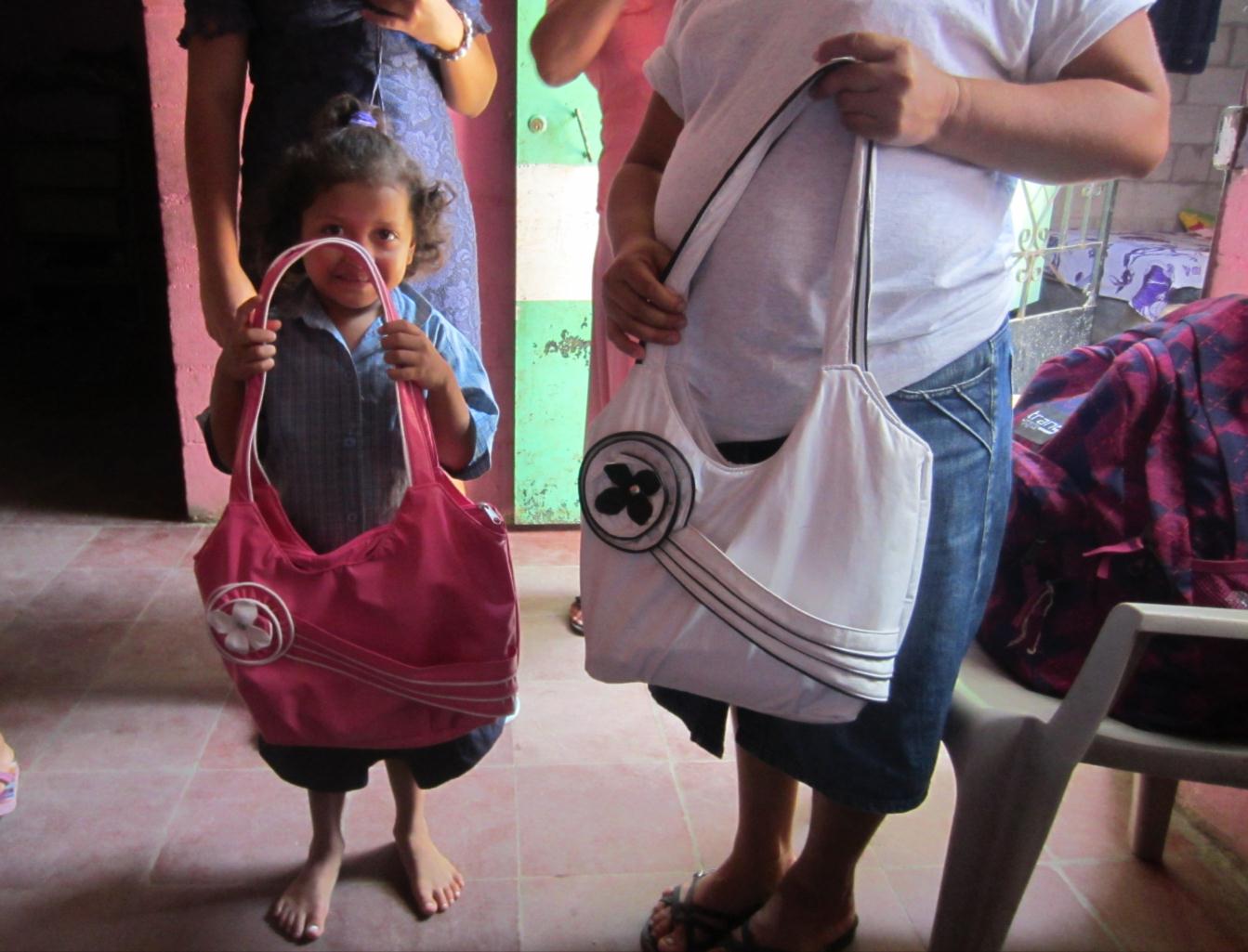